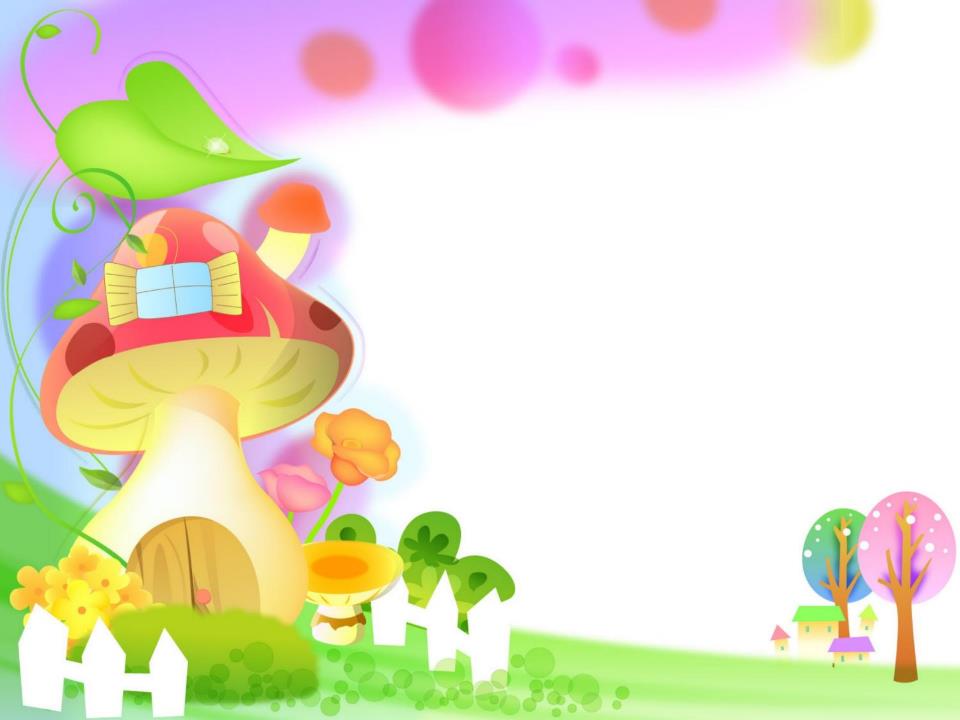 Добро  пожаловать  в  
подготовительную к школе 
группу  «Сказка»!
Здравствуй дивный свет в окошке,
Здравствуй, солнце, здравствуй тень!
Здравствуй, садик наш любимый,
Начинается наш день!
МБДОУ «ЦРР – д/с №50 «НЕПОСЕДА»
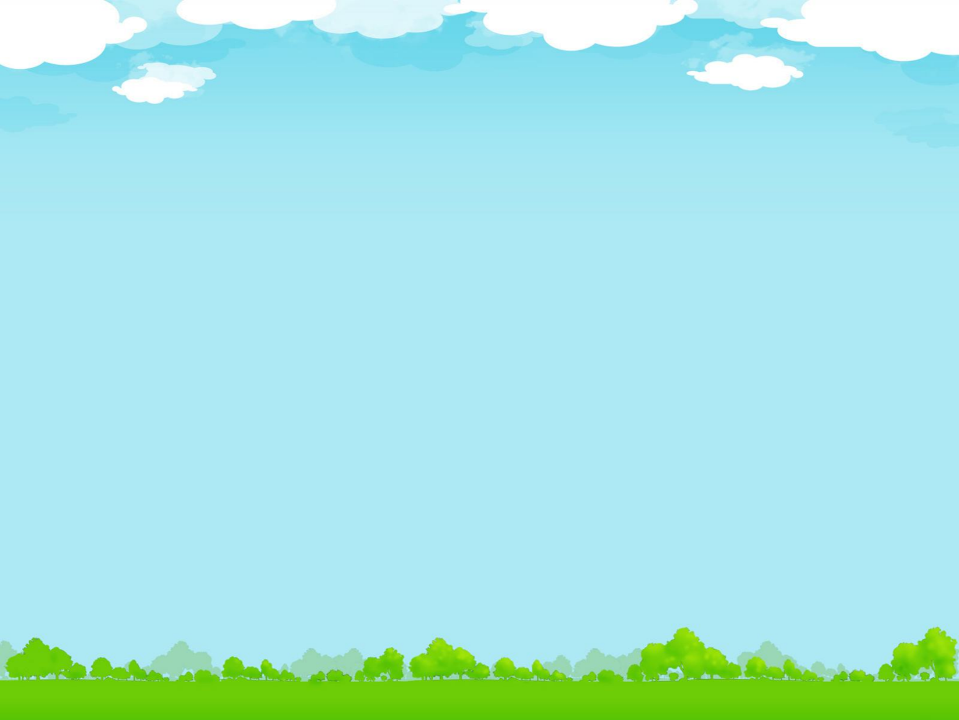 На одном маленьком островке детства жили - были счастливые детки. Их мир всегда наполнен радостью, играми и счастливыми улыбками. Рядом с ними всегда любящие воспитатели, поэтому родителям не нужно волноваться за своих детей. Вы скажете - это сказка… И будете правы! 
Это наша группа – «СКАЗКА»!
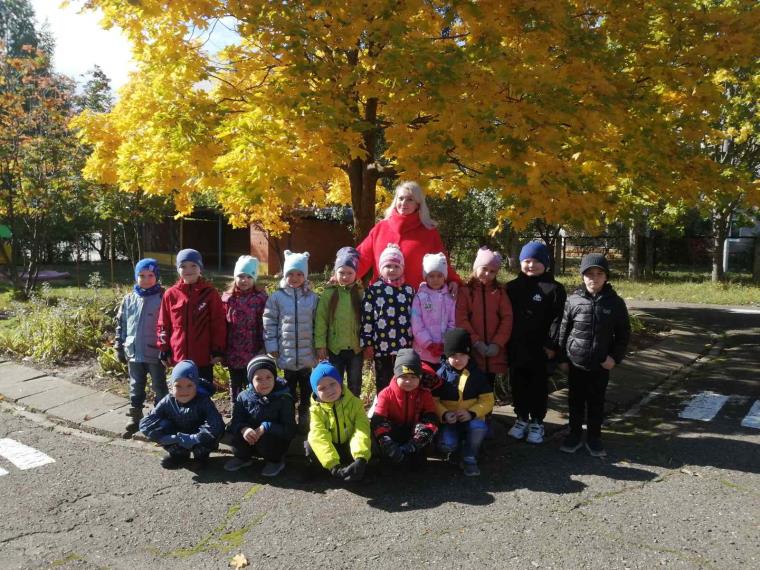 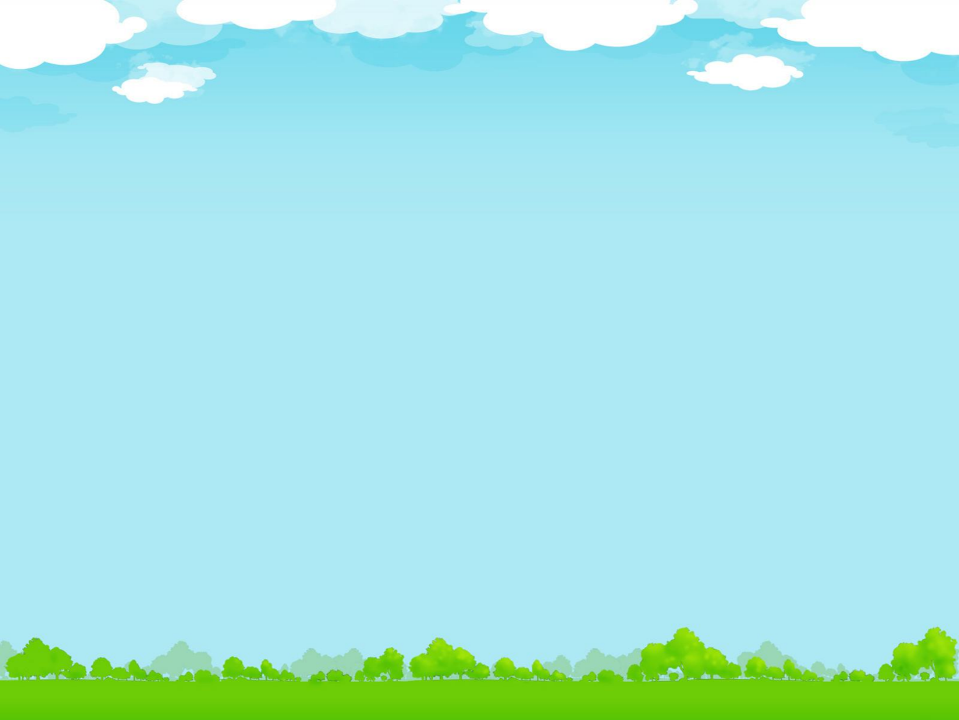 Это наши весёлые детки из  группы «СКАЗКА»!
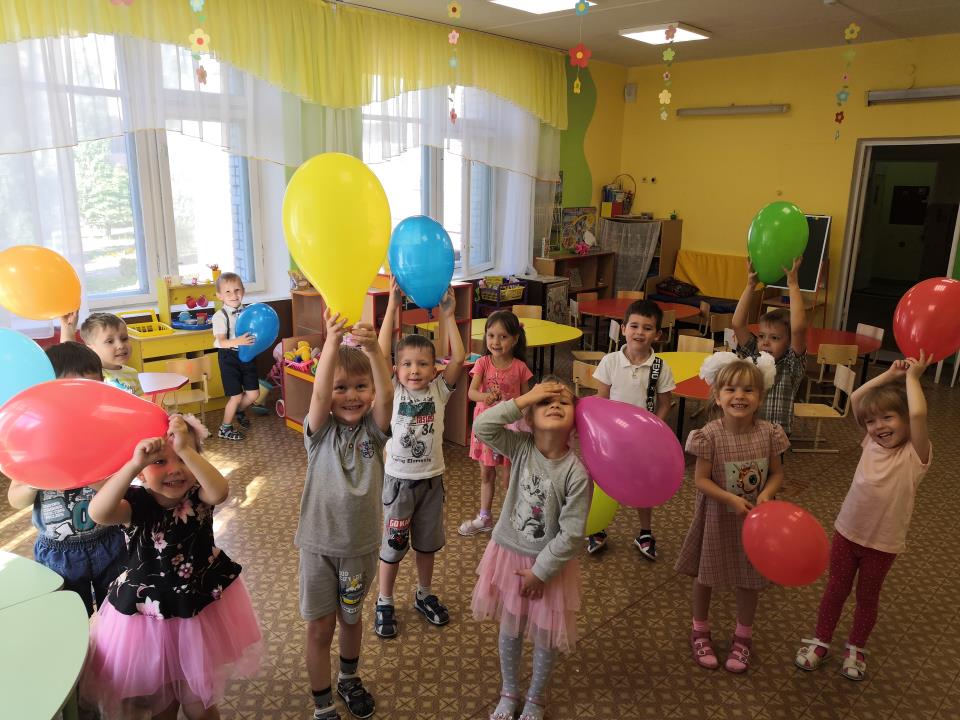 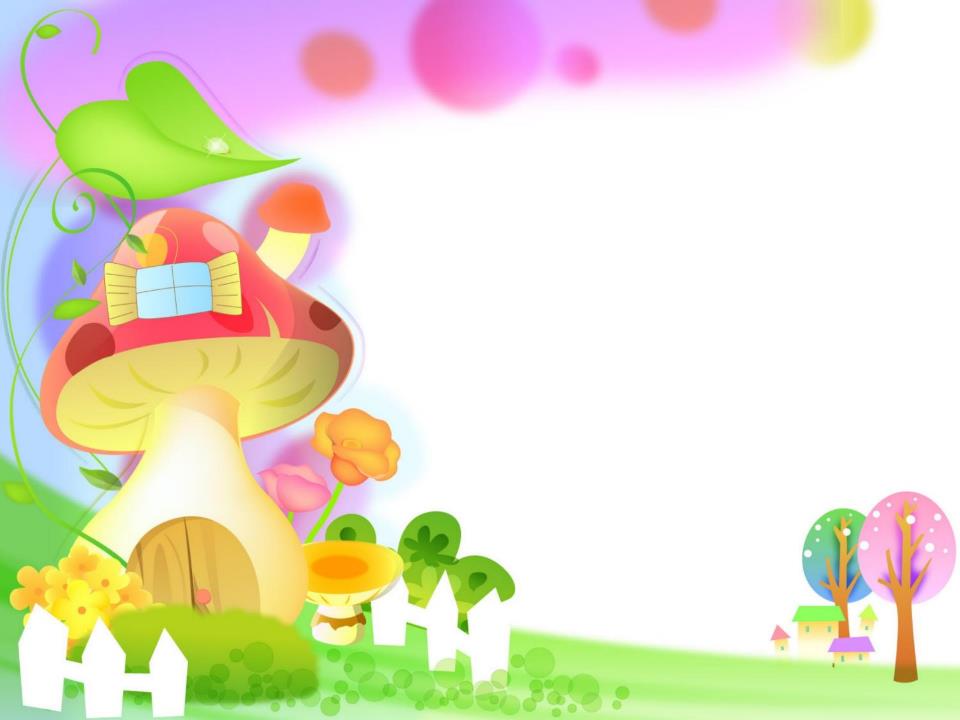 Наша Эмблема:
Наш Девиз:

Слово «Мы» – сильней, чем «Я»,
Группа наша, как семья!
Мы дружны и мы едины, 
Вместе Мы непобедимы!
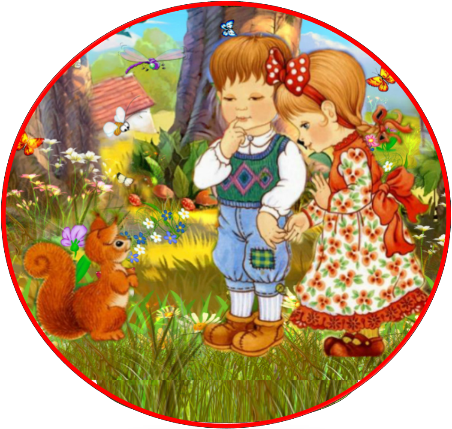 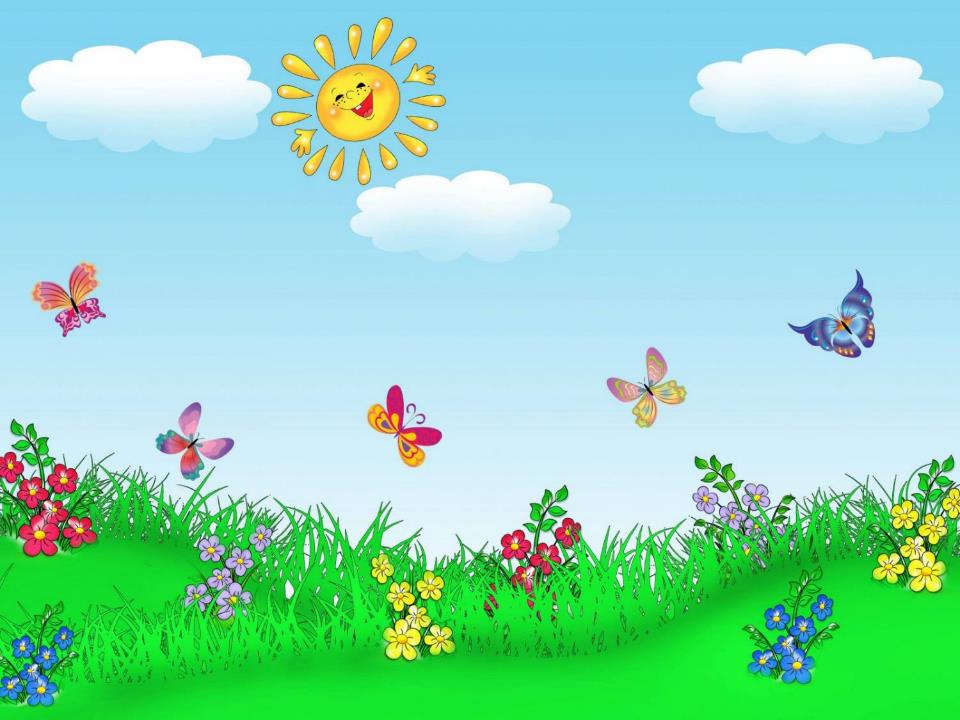 Наши
Воспитатели:
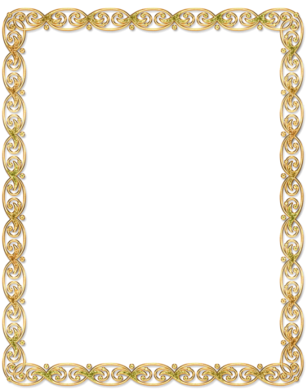 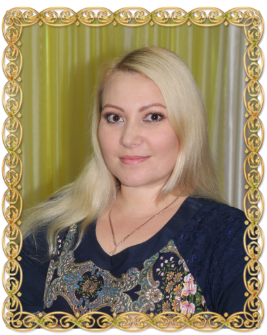 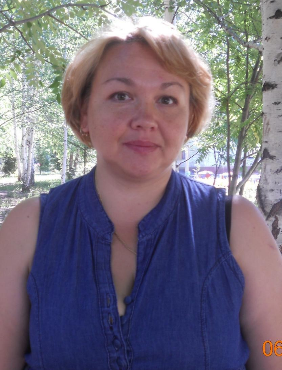 Кириллова Наталья Павловна
Семёнова Наталья Сергеевна
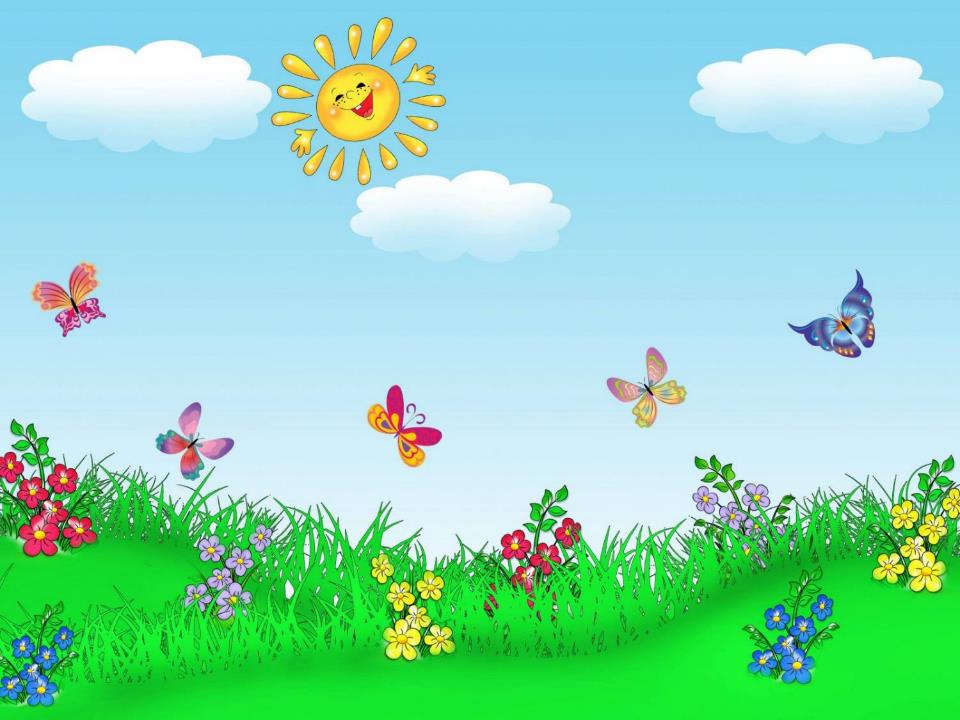 Детки в садике живут,Здесь играют и поют,Здесь друзей себе находят,На прогулку с ними ходят.
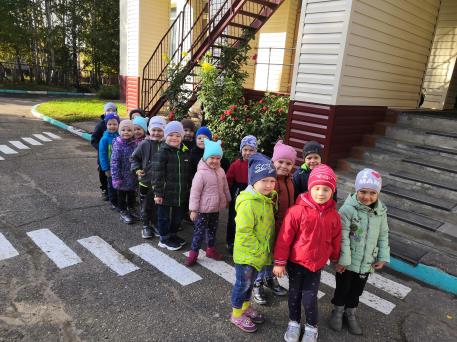 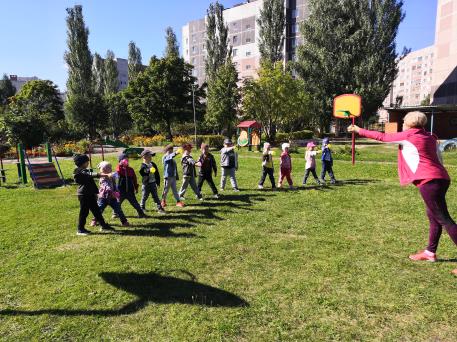 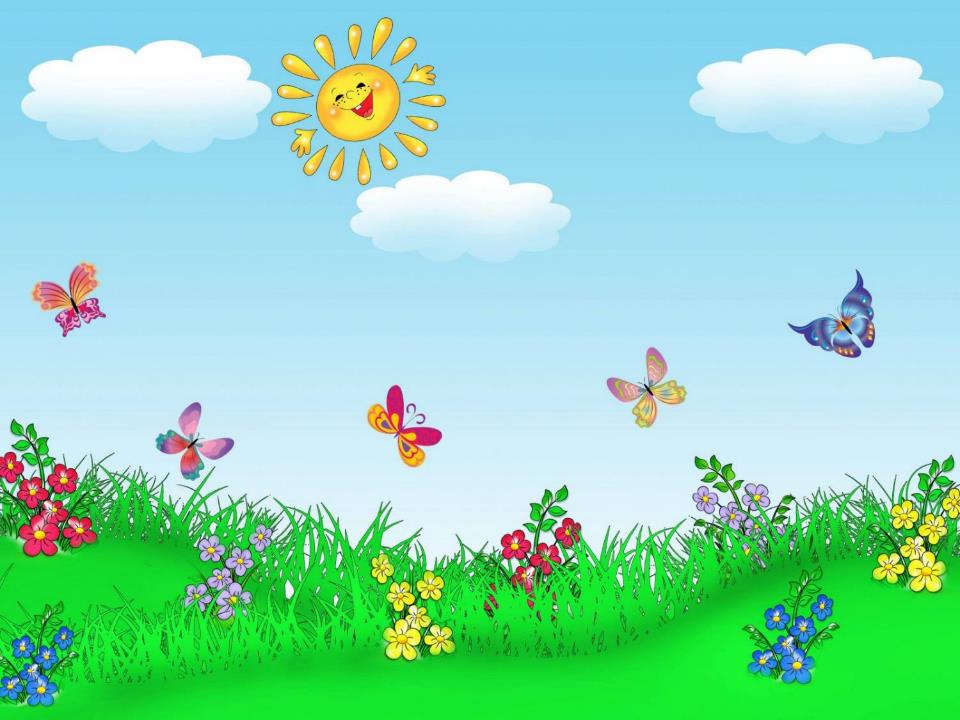 Утром мы гулять идём -Листья сыплются дождём,Под ногами шелестятИ летят, летят, летят...
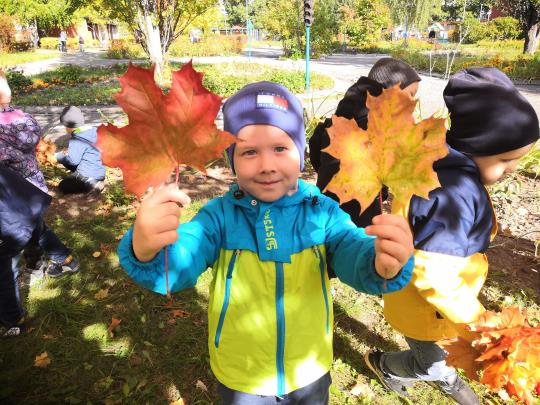 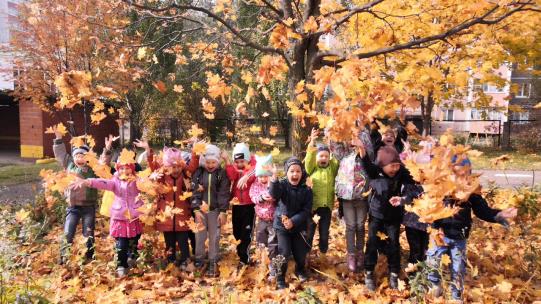 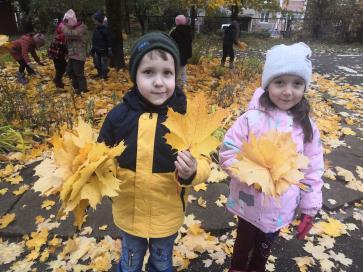 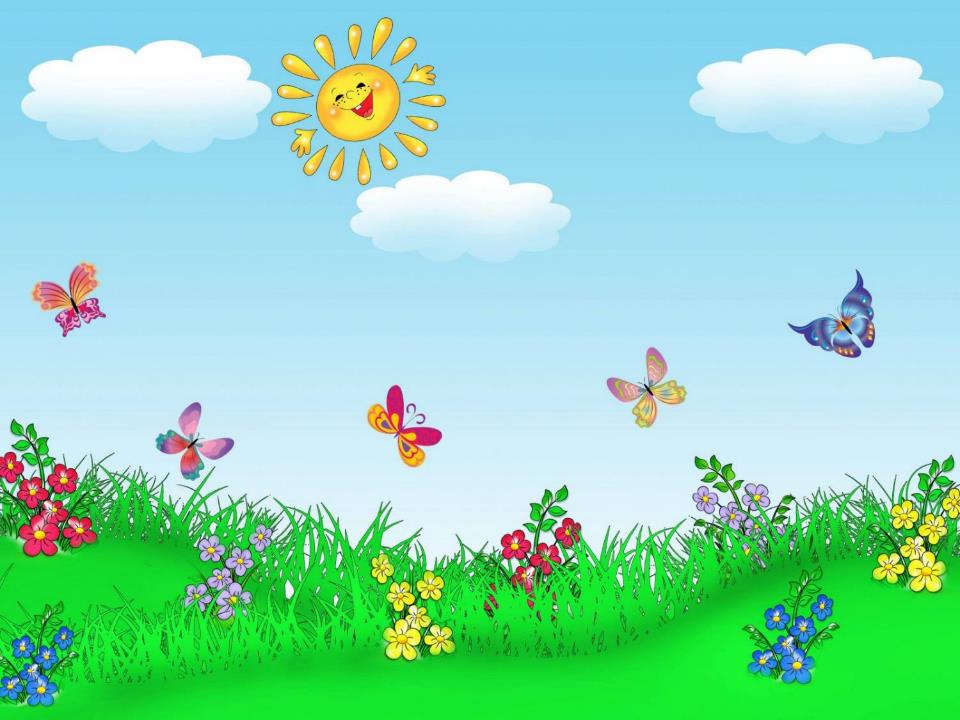 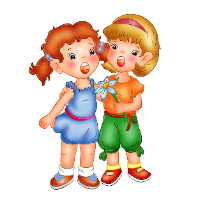 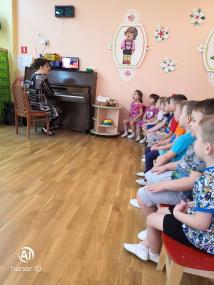 Всюду с нами музыка рядышком живёт, На большую сцену нас с тобой зовёт. Рассыпает музыка звонкий смех вокруг, Музыка - волшебница - самый лучший Друг.
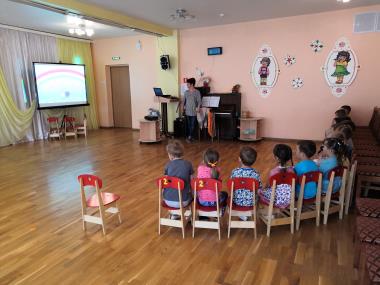 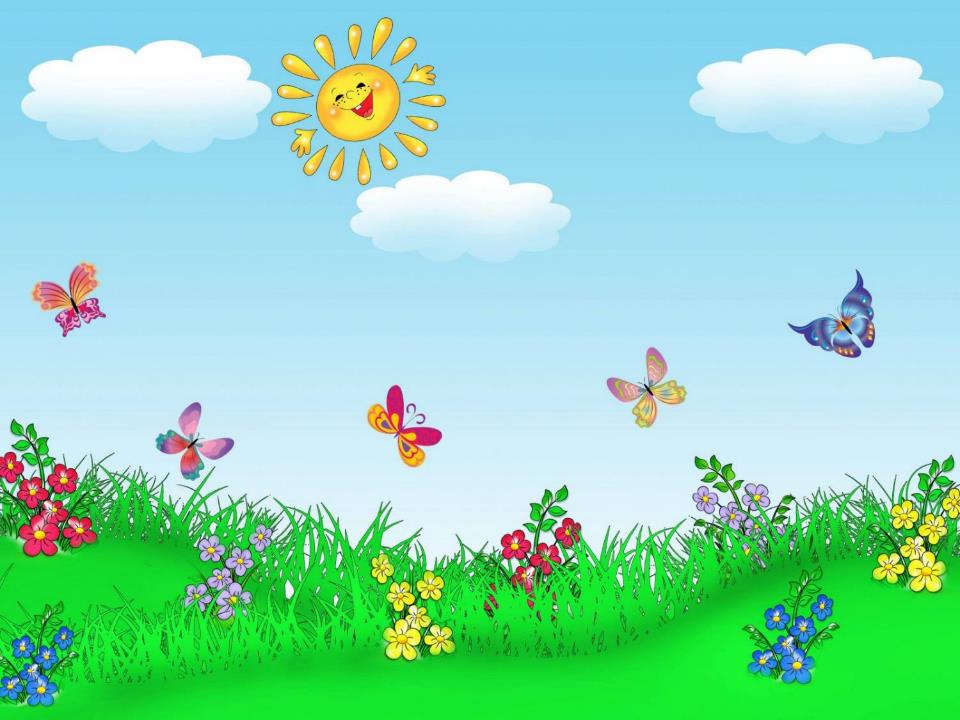 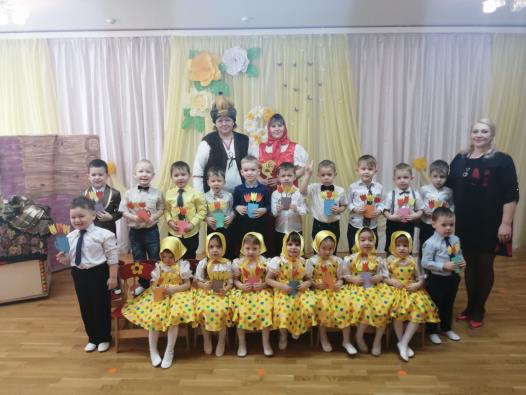 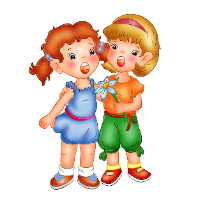 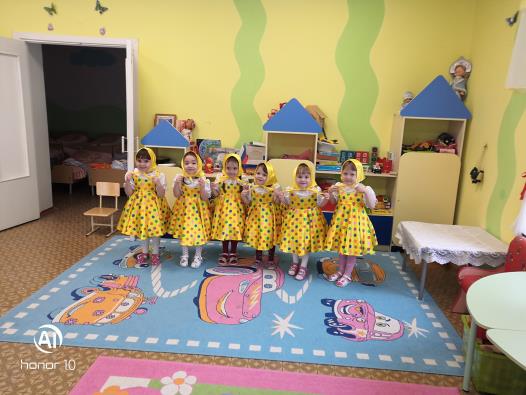 Наши детишки уже с юных лет Музыку чувствуют и понимают, 
Лихо они за куплетом куплет 
Дома, на улице все распевают.
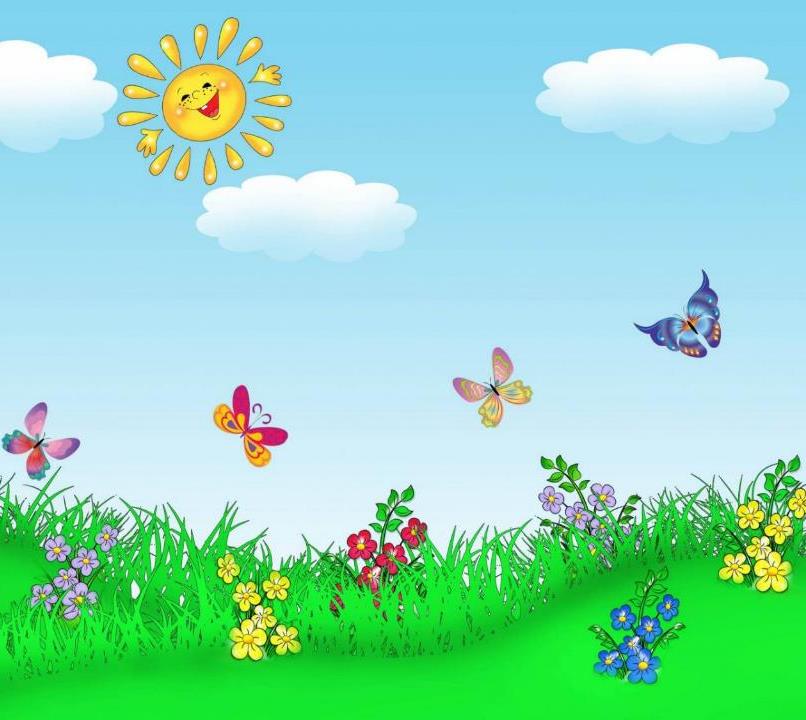 В физкультурном зале мы -Дружно занимаемся!Стать мы сильными - должны!Вот мы как стараемся!Для массажа, для осанки –Валики и мячики!Вот спортивные какиеДевочки и мальчики!
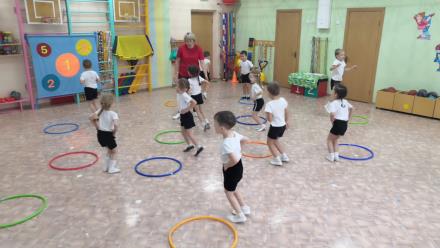 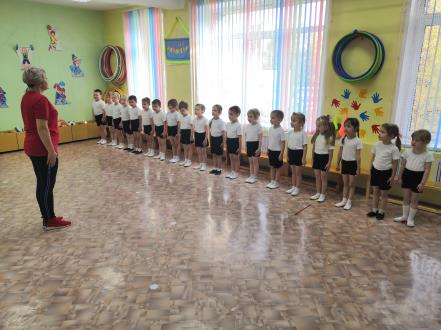 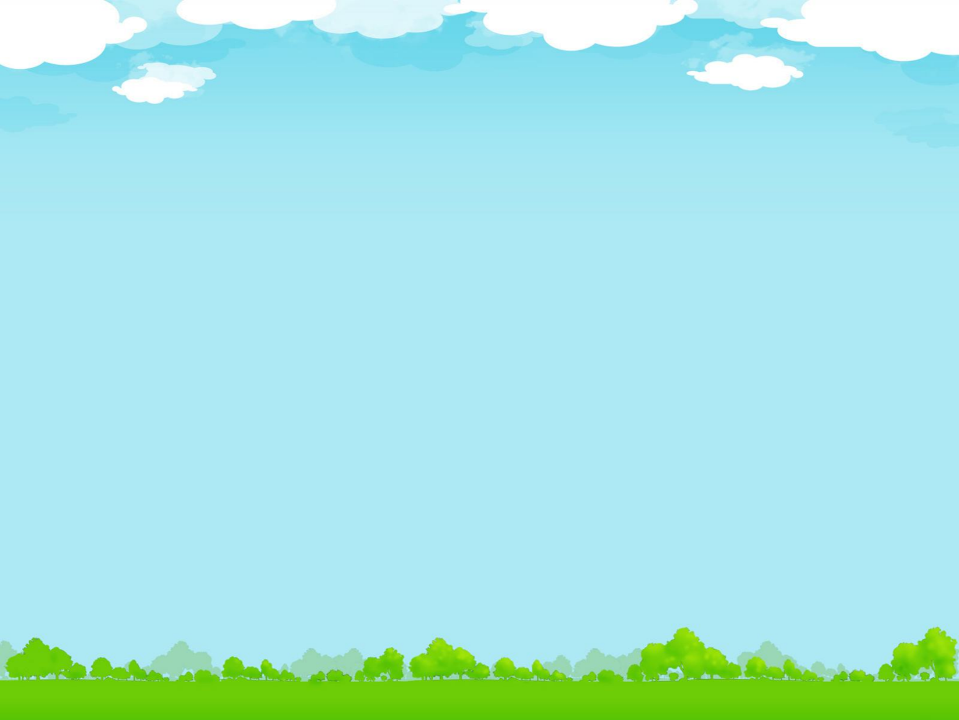 Со спортом нужно подружиться.Всем тем, кто с ним еще не дружен.Поможет вам он всем взбодриться.Он для здоровья очень нужен!
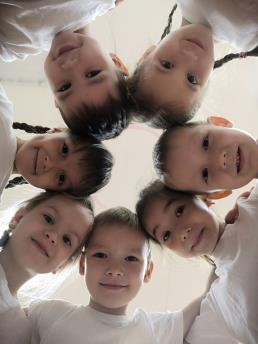 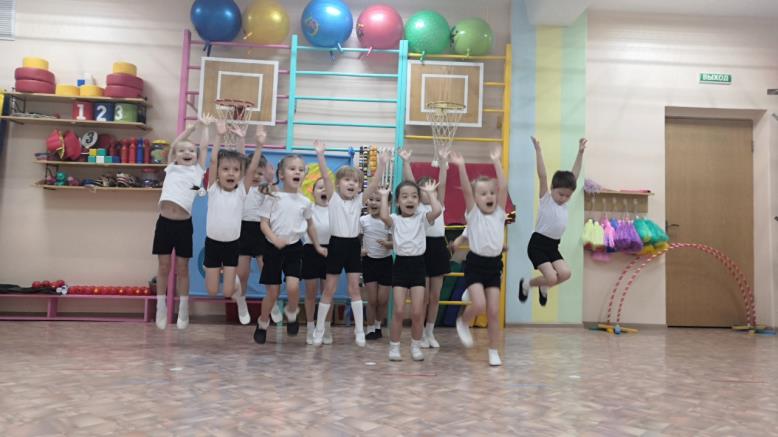 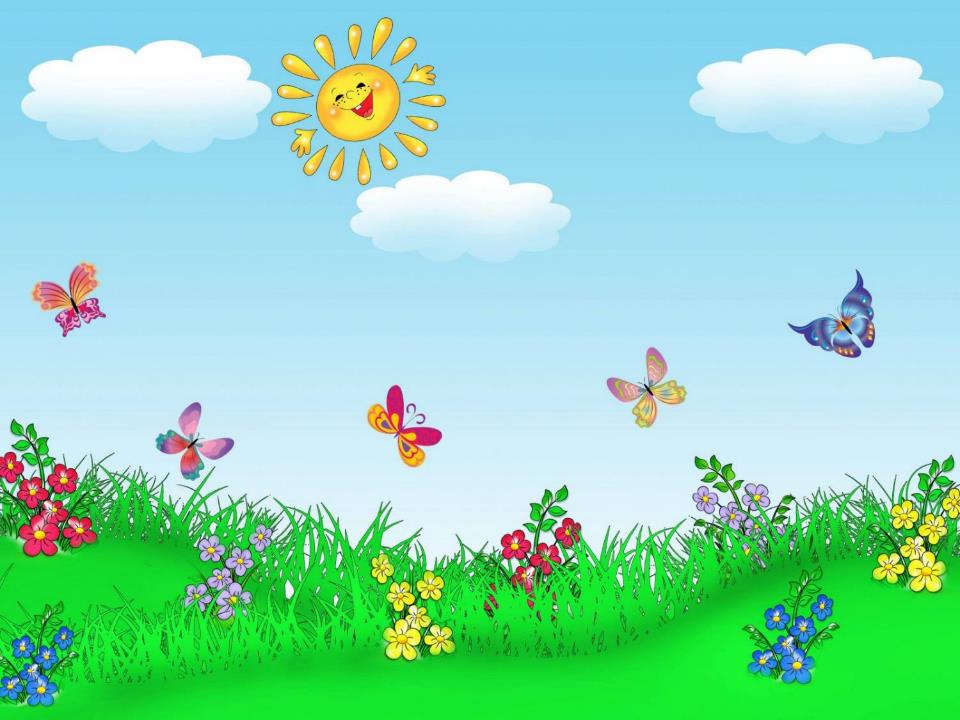 Наши милые девчушки – Веселушки, хохотушки. Любят куколок качать, И цветочки поливать!
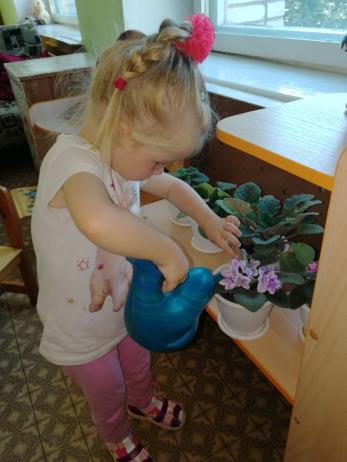 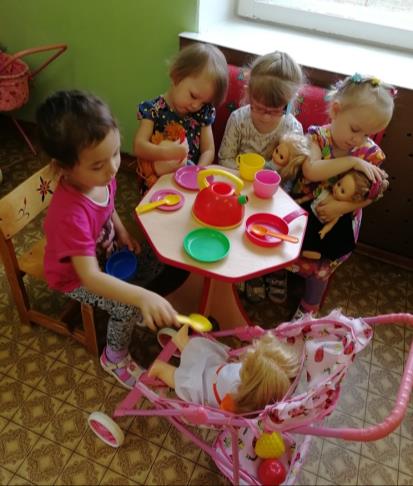 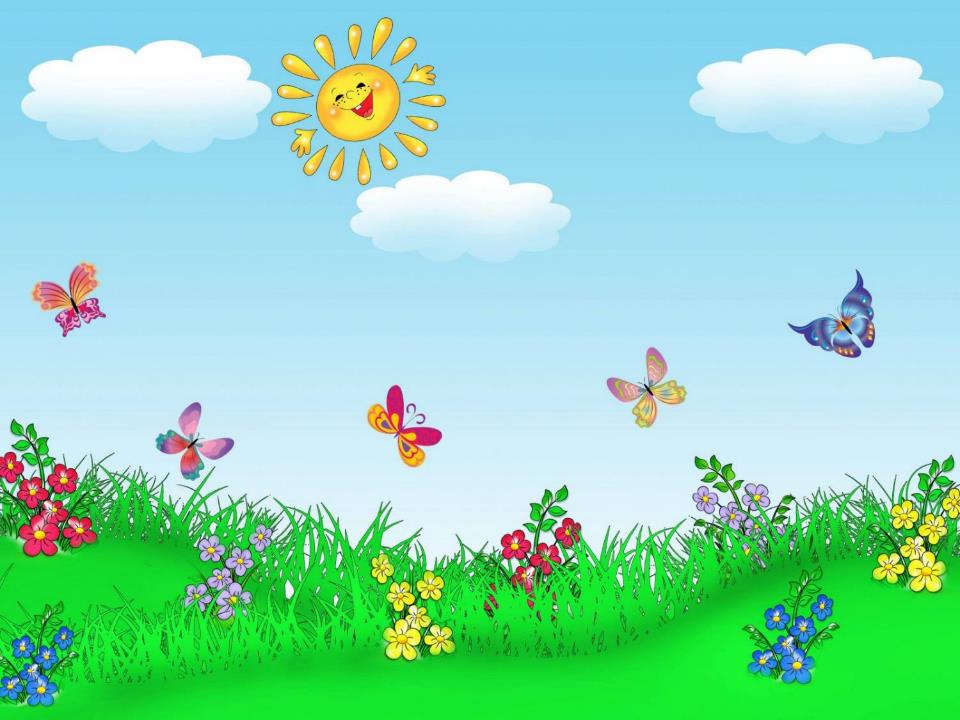 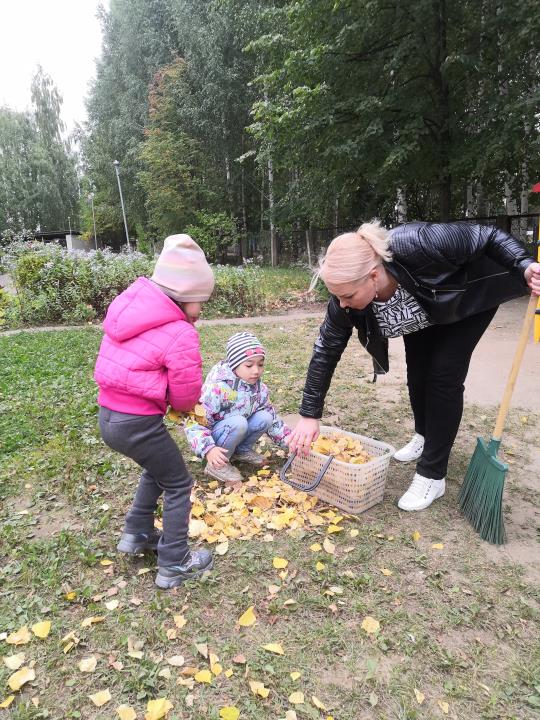 На участке уберём ,
все листочки подметём!
Будет чисто и приятно
Нам гулять здесь день за днём!
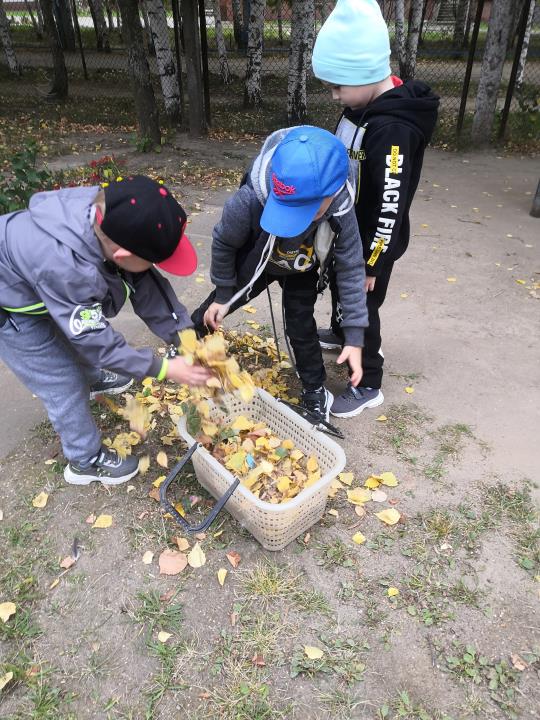 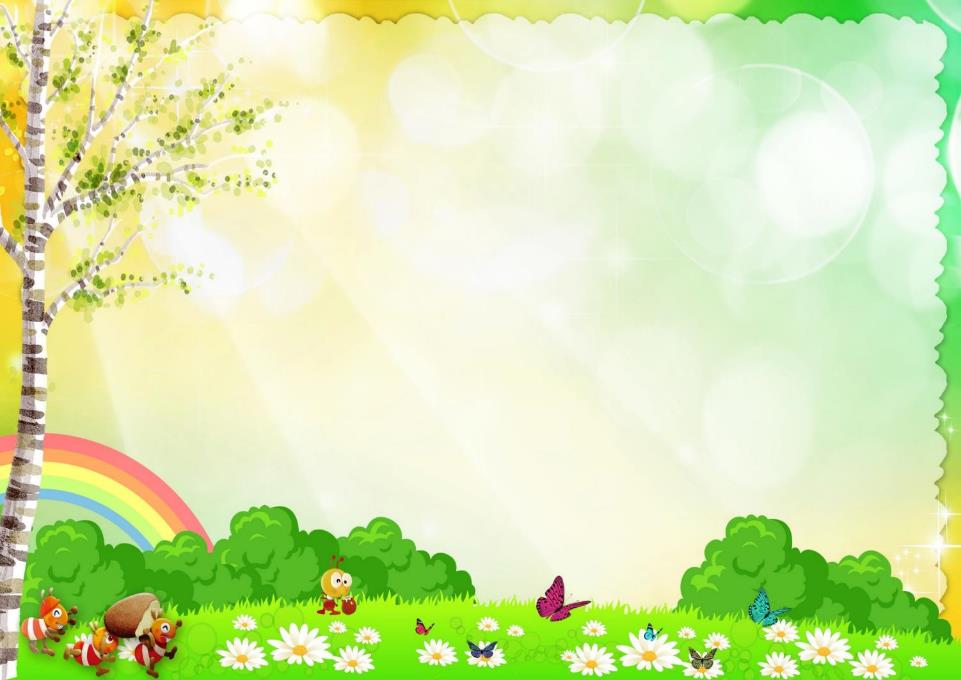 Наши мальчики – сильны, остроумны, веселы! Всем помогут! И в беде, выручат всегда, везде!
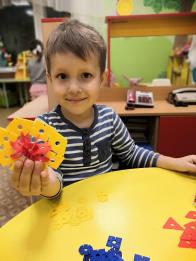 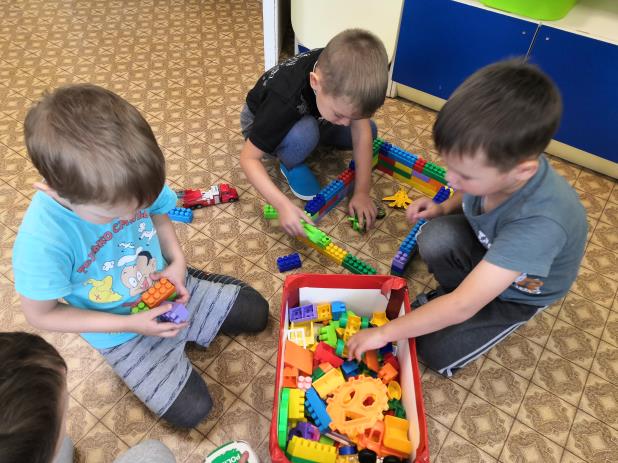 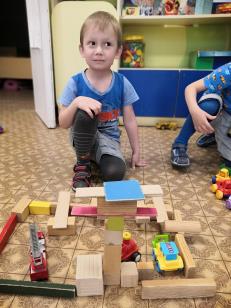 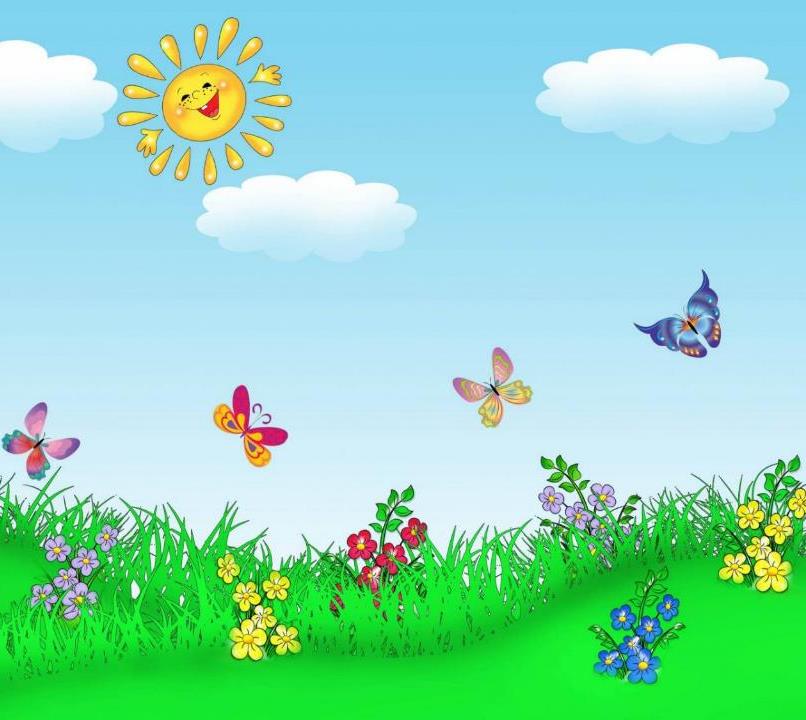 Волшебный мир игры и приключений,
Любой малыш здесь хочет побывать.
Вдруг превратится в Золушку иль в принца,
И всем свои таланты показать.
Театр, словно чародей, волшебник,
Своею палочкой
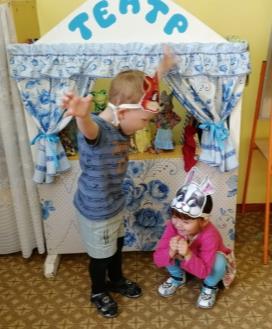 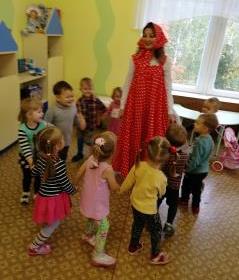 волшебной проведя,
И вот ребёнок, скромный и застенчивый,
Сегодня вдруг играет короля.
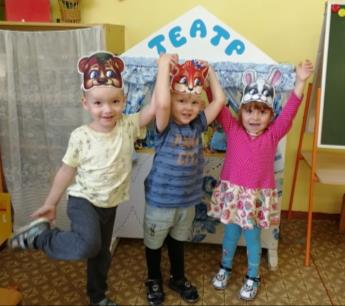 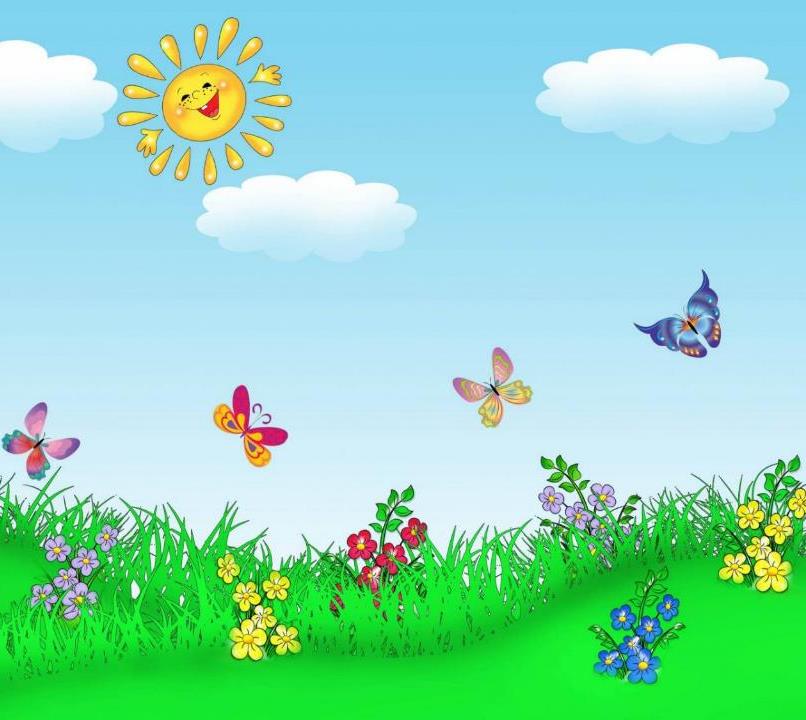 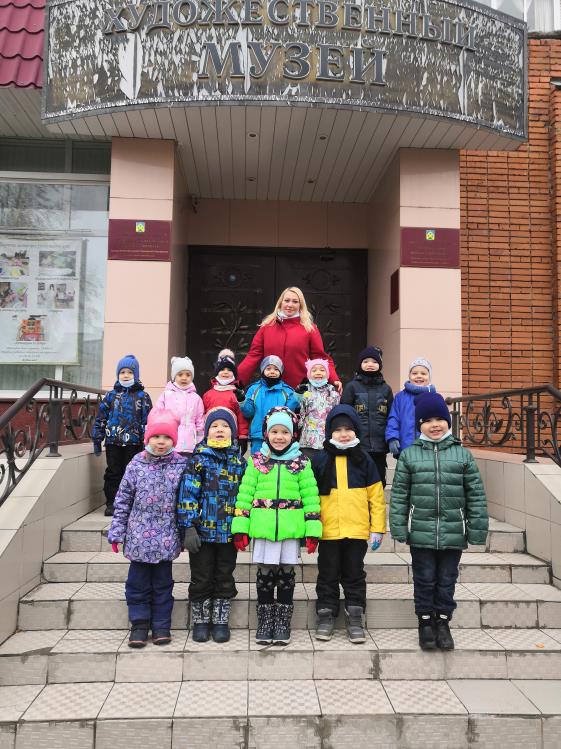 Приди в музей и насладись,В нем столько важных есть вещей!Душой к искусству прикоснись,Зови в музей родных, друзей!Открой же сердце красоте,Прекрасен каждый экспонат!Поймут искусство только те,Кто красоту увидеть рад!
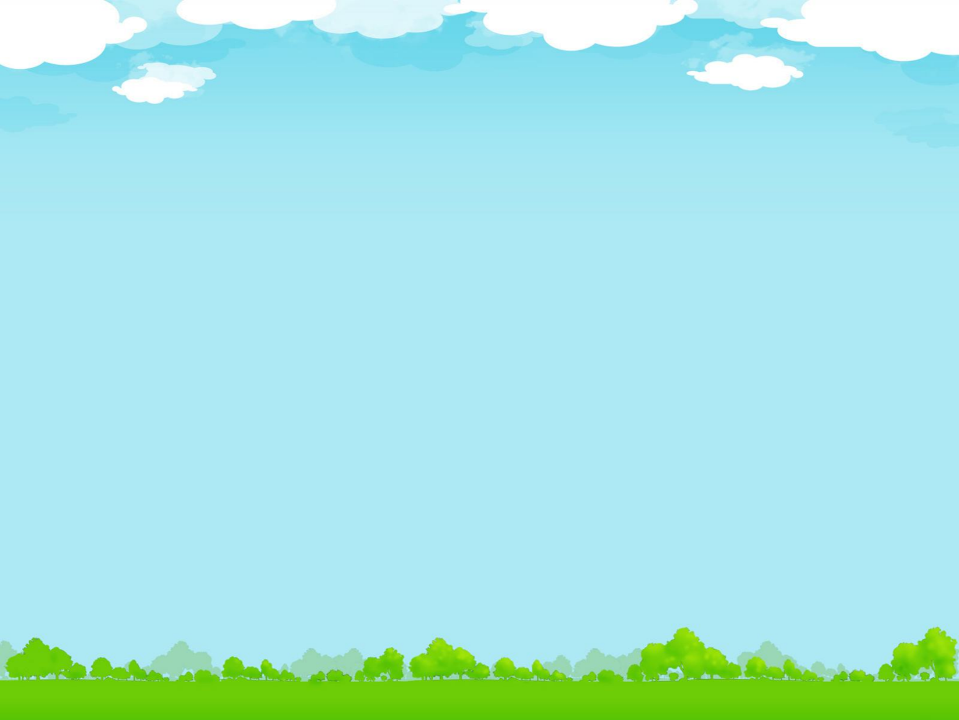 «Я люблю свой детский сад,    В нём полным полно ребят. 
1, 2, 3, 4, 5 …    Жаль, что всех не сосчитать!
 Может сто их, может двести. Хорошо, когда мы вместе!»
 (С. Питиримов)
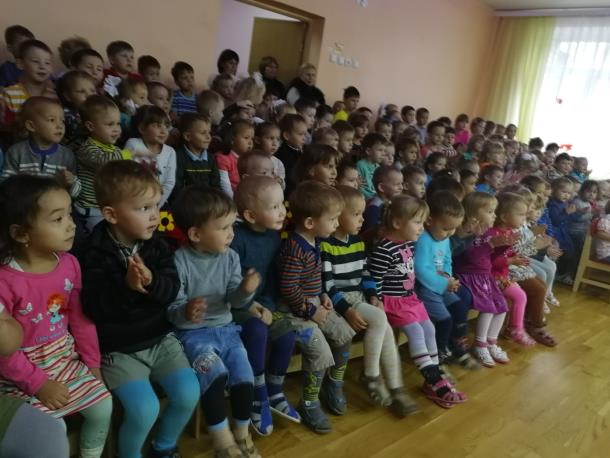